আচ্ছালামুআলাইকুম
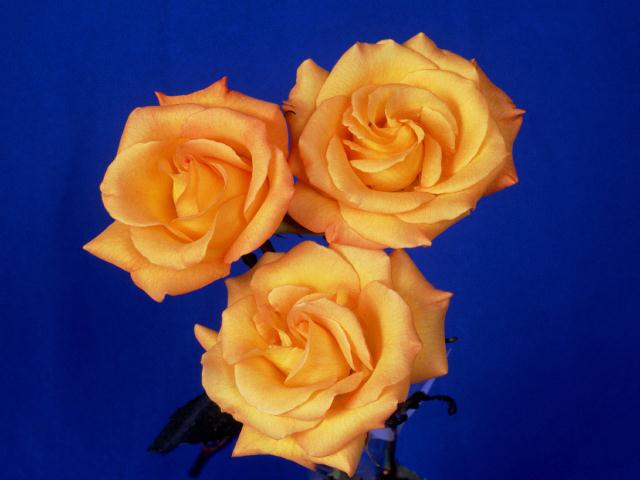 সবাইকে গোলাপ ফুলের শুভেচ্ছা
সম্পাদনায়
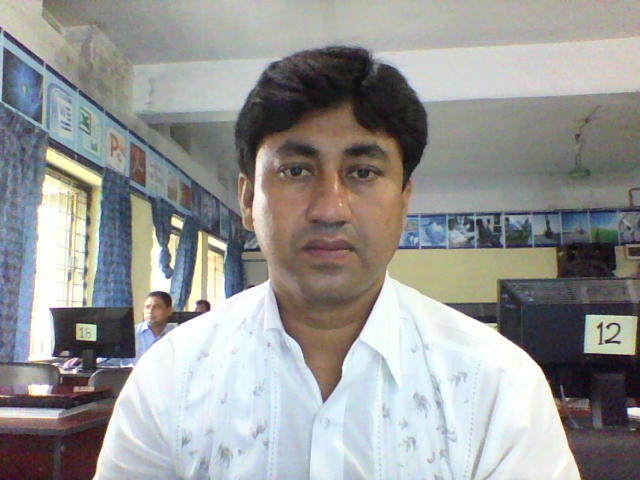 মোঃ আব্দুল্যা আল মাছুম বিল্যাহ
প্রধান শিক্ষক
৪৬ নং রামচন্দ্রপুর সরকারি প্রাথমিক বিদ্যালয় 
মহেশপুর, ঝিনাইদহ।
শ্রেণিঃ পঞ্চম
বিষয়ঃ প্রাথমিক গণিত
জ্যামিতি
পাঠের শিরোনামঃ বৃত্ত
শিখনফল
১.বৃত্ত আকঁতে পারবে।
২। বৃত্তের চাপ,জ্যা,ব্যাস ও ব্যাসার্ধ এবং এদের চিহ্নিত করতে পারবে।
ব্যাসার্ধ
পরিধি
ব্যাস
কেন্দ্র
জ্যা
চিত্রঃবৃত্ত
মূল্যায়ন
৩ সেঃ মিঃ বিশিষ্ট একটি হৃত্ত আঁক এবং বিভিন্ন অংশ চিহ্নিত  কর।
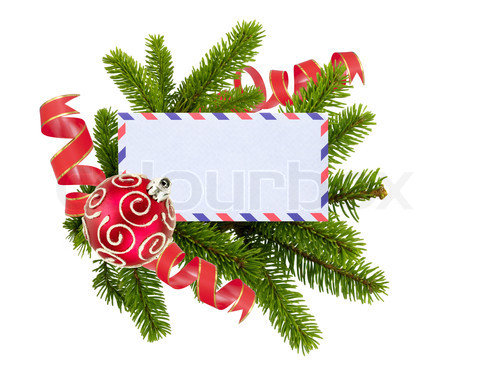 সবাইকে
ধন্যবাদ